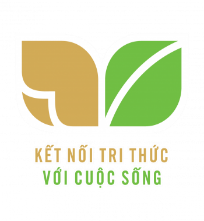 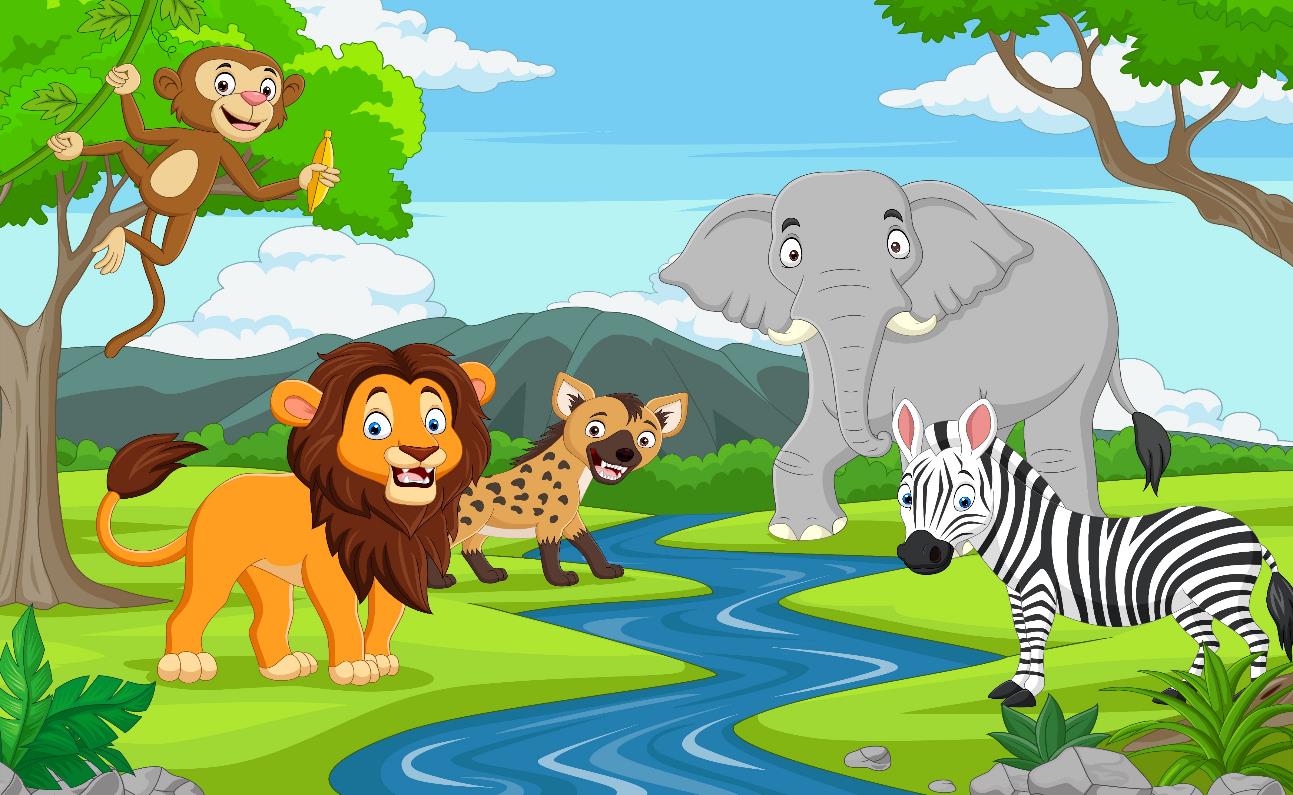 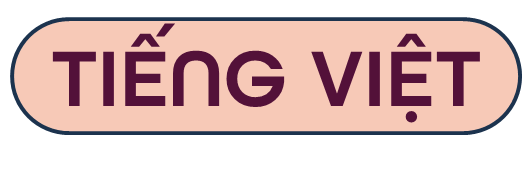 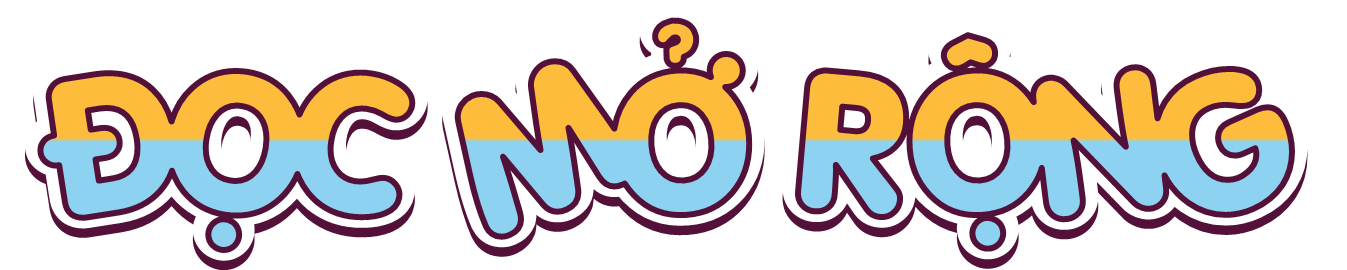 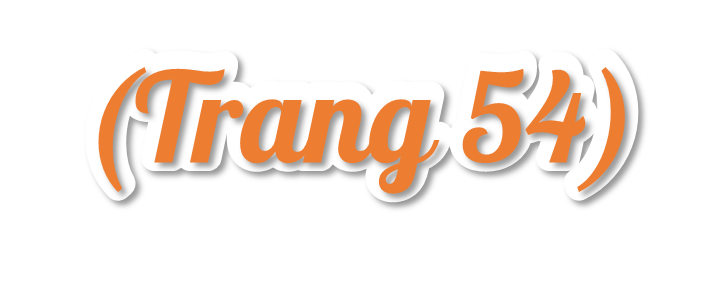 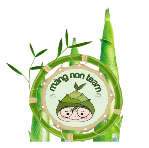 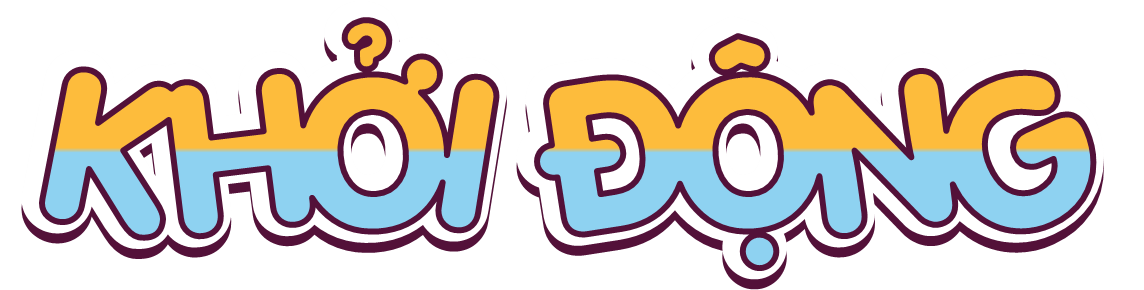 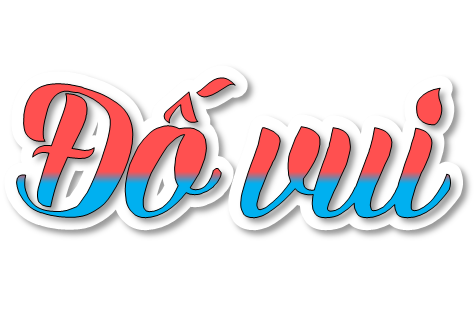 Con gì ngơ ngác giữa rừng
Chỉ ăn thực vật, thích chạy tung tăng
	Lông nâu vàng đốm trên lưng
Có đôi tai lớn, có đôi chân dài?
				(Là con gì?)
Con nai
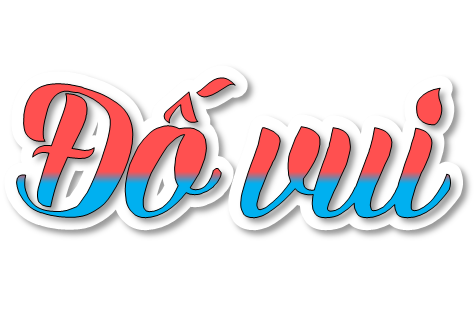 Sống ở trong rừng, có tài bơi lội
Hai mắt thâm quầng, bộ lông đen trắng
				(Là con gì?)
Con gấu trúc
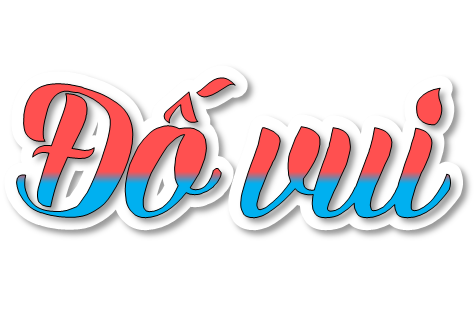 Bộ lông đa sắc, đánh cắp trái tim
Thân mình rất nhỏ, đuôi thì lại to.
				(Là con gì?)
Con công
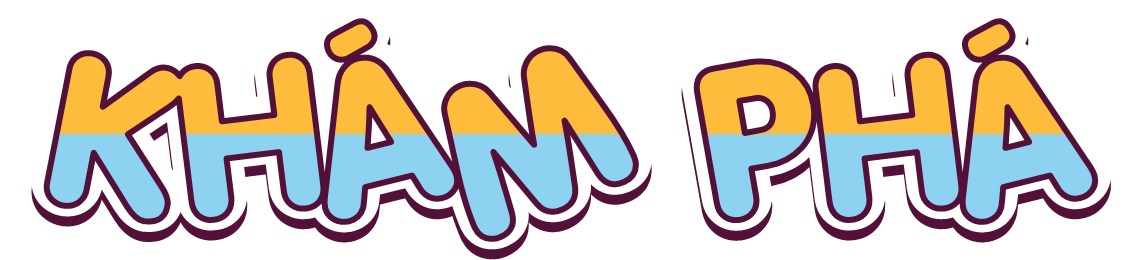 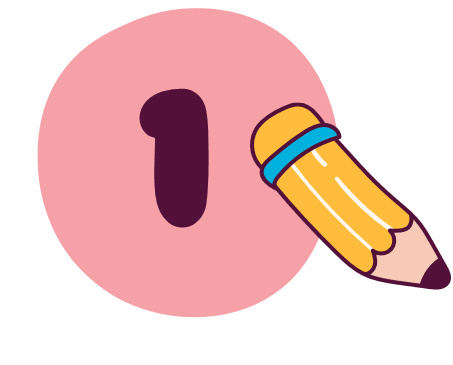 Đọc sách báo khoa học viết về động vật hoang dã.
Trên Trái Đất của chúng ta có vô vàn loài động vật sinh sống. Sự tồn tại của thế giới động vật khiến cho Trái Đất luôn tràn đầy sức sống
               (Theo Mười vạn câu hỏi Vì sao?)
Việt Nam là ngôi nhà của rất nhiều loài động vật hoang dã. Năm nào cũng có những loài mới được phát hiện và ghi nhận.
			(Theo Động vật hoang dã)
Ngựa rừng mình dài, chân thon và cao. Ngựa rừng sống cuộc sống hoang dã, tự do trên các triền núi thấp ven dãy Trường Sơn. 
		(Theo Thú rừng Tây Nguyên)
Viết phiếu đọc sách theo mẫu.
2
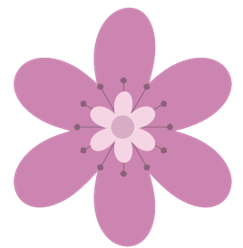 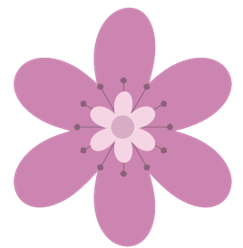 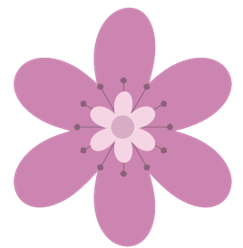 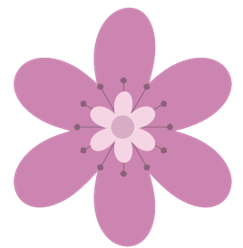 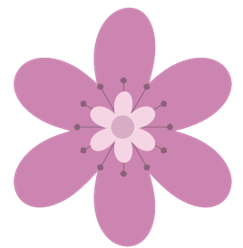 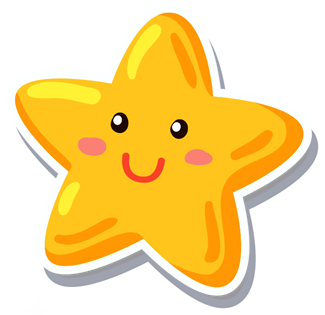 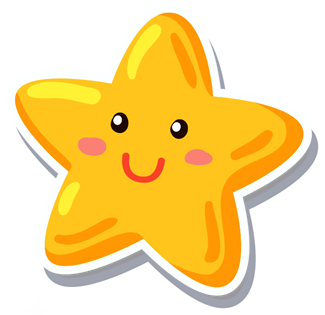 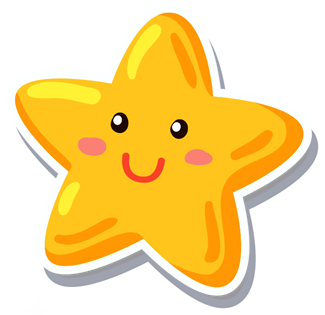 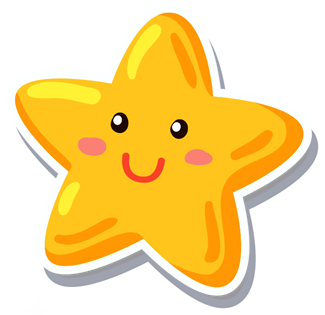 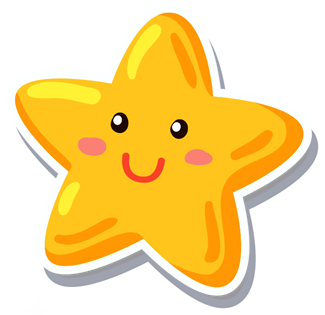 Trao đổi với bạn của mình về sách báo
 đã đọc.
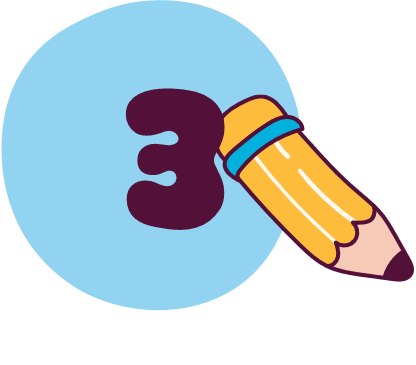 Em có thể chọn một trong các hoạt động sau:
- Tóm tắt những thông tin chính đã đọc về thế giới động vật hoang dã (tên loài vật, nơi sinh sống, đặc điểm, thói quen,...).
- Chia sẻ những thông tin thú vị về loài vật đã đọc trong sách báo.
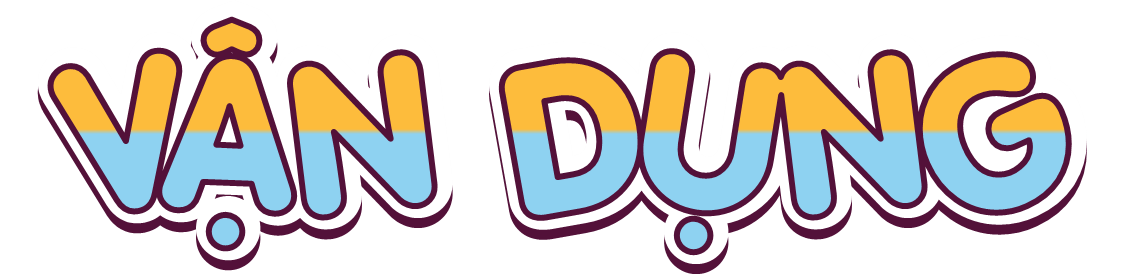 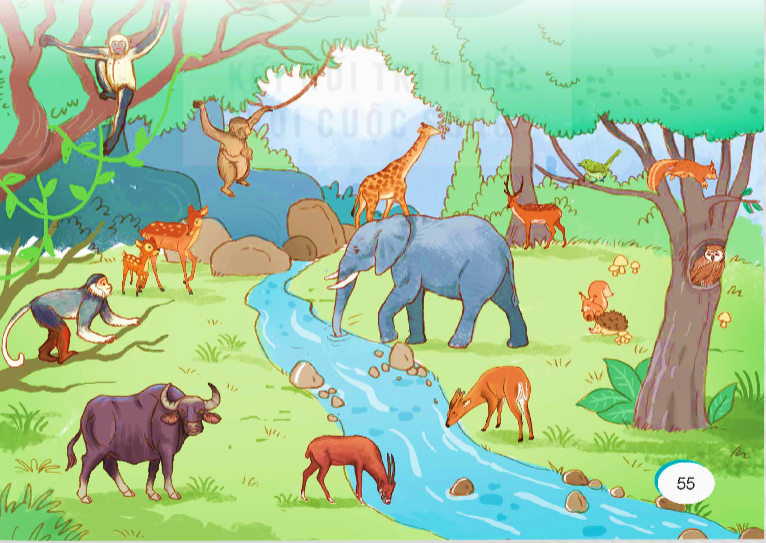 Ghi chép những thông tin quan trọng về một số động vật có tên trong Sách đỏ Việt Nam.
Một số động vật có tên trong 
Sách đỏ Việt Nam:
Sao la: Loài này có vóc dáng như bò nhưng có sừng dài và cong. Chúng sống ở các khu vực núi cao của Việt Nam và Lào.
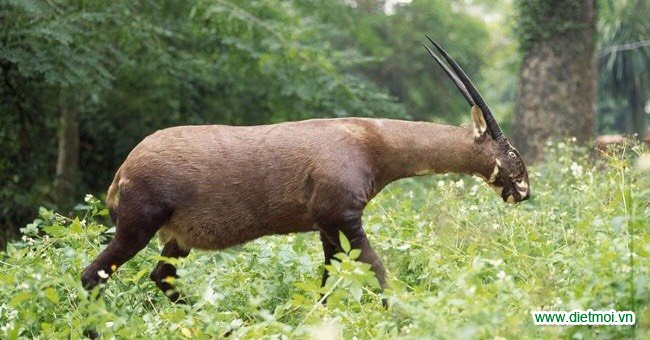 Sóc đỏ: Là loài sóc lớn có màu lông đỏ, đuôi dài. Sống trong rừng nhiệt đới ẩm ở miền Trung và miền Nam Việt Nam.
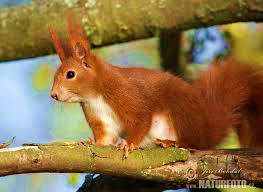 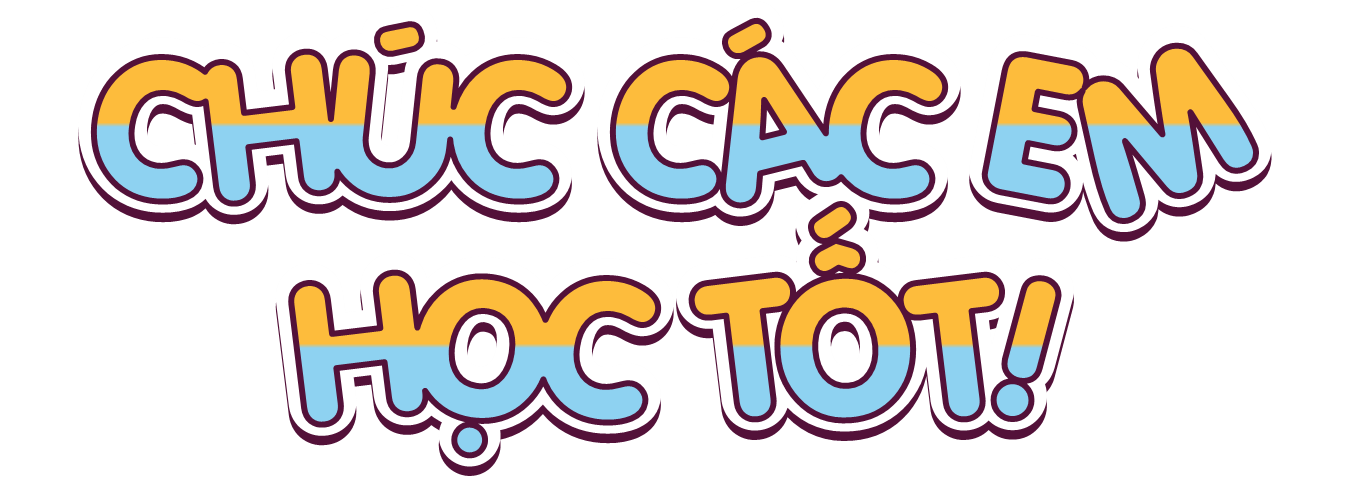